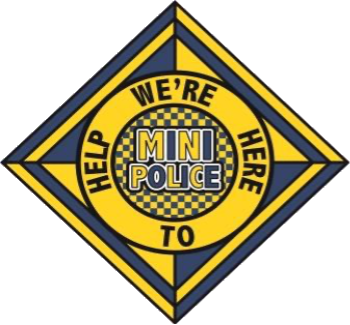 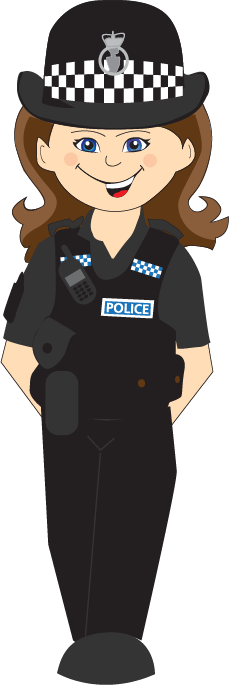 Road Safety
What is road safety about?
Staying safe when walking, cycling or in a car
Keeping yourself safe and your friends and family too
Making smart choices
Making sure you don’t get hurt or even killed
How can you stay safe on or near a road?
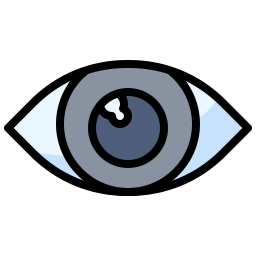 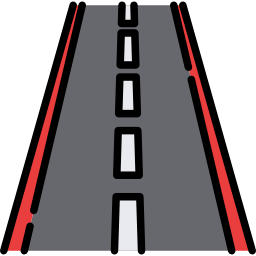 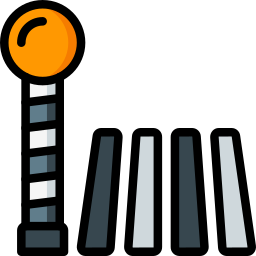 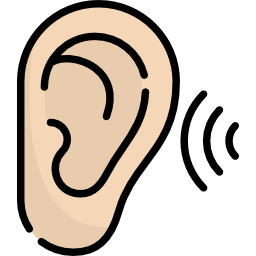 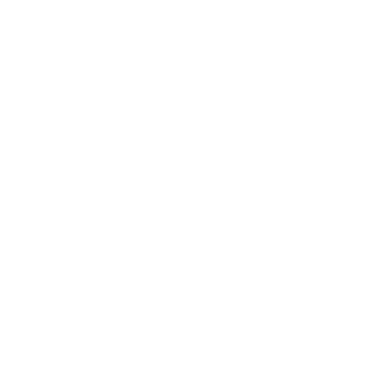 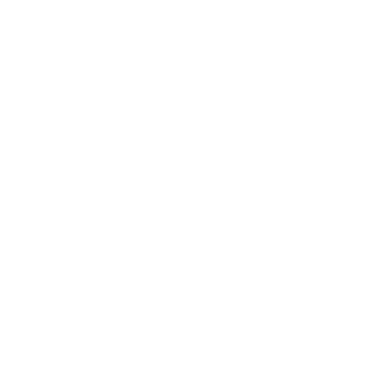 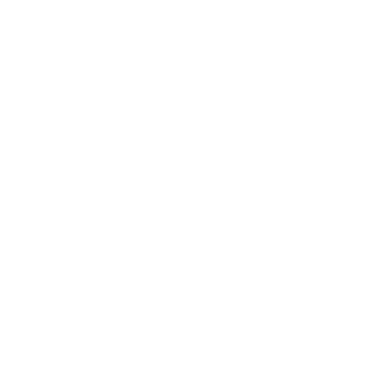 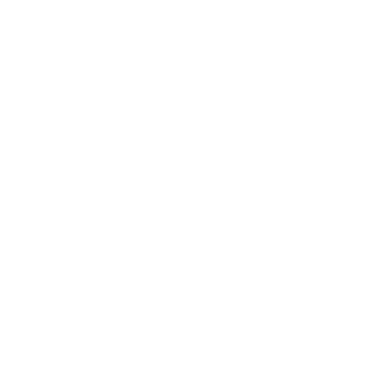 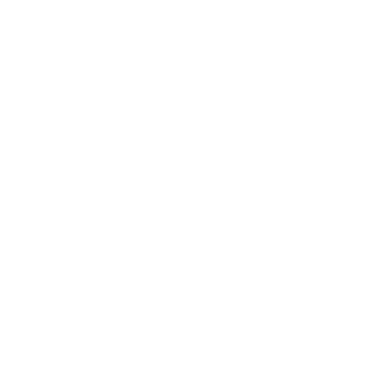 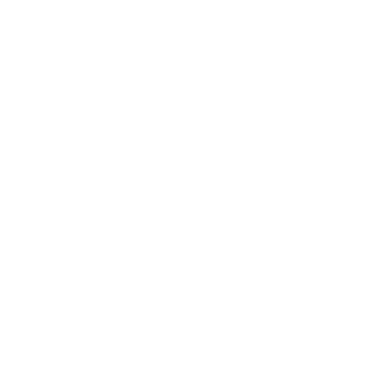 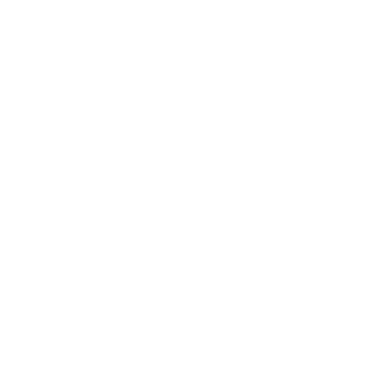 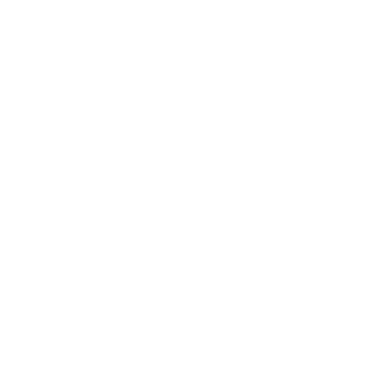 Use paths
Use Safe to cross places
Look
Listen
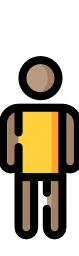 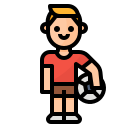 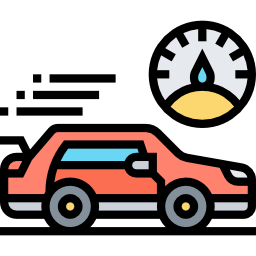 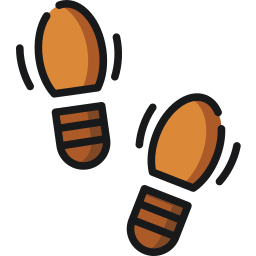 Step out before looking
Stand on road
Play on road
Be aware of racing cars
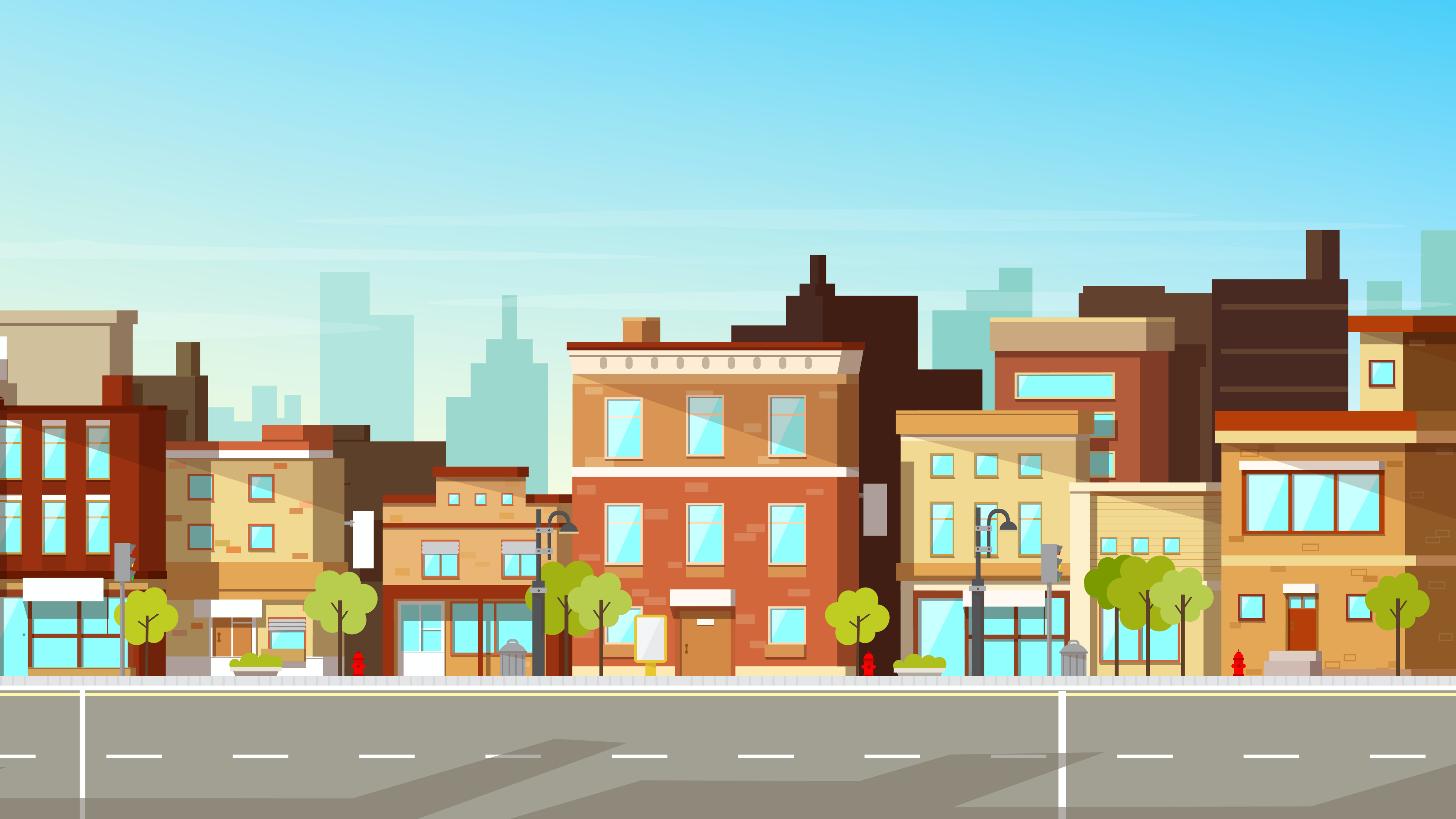 You are going to cross the road. 
Where should you look to cross?
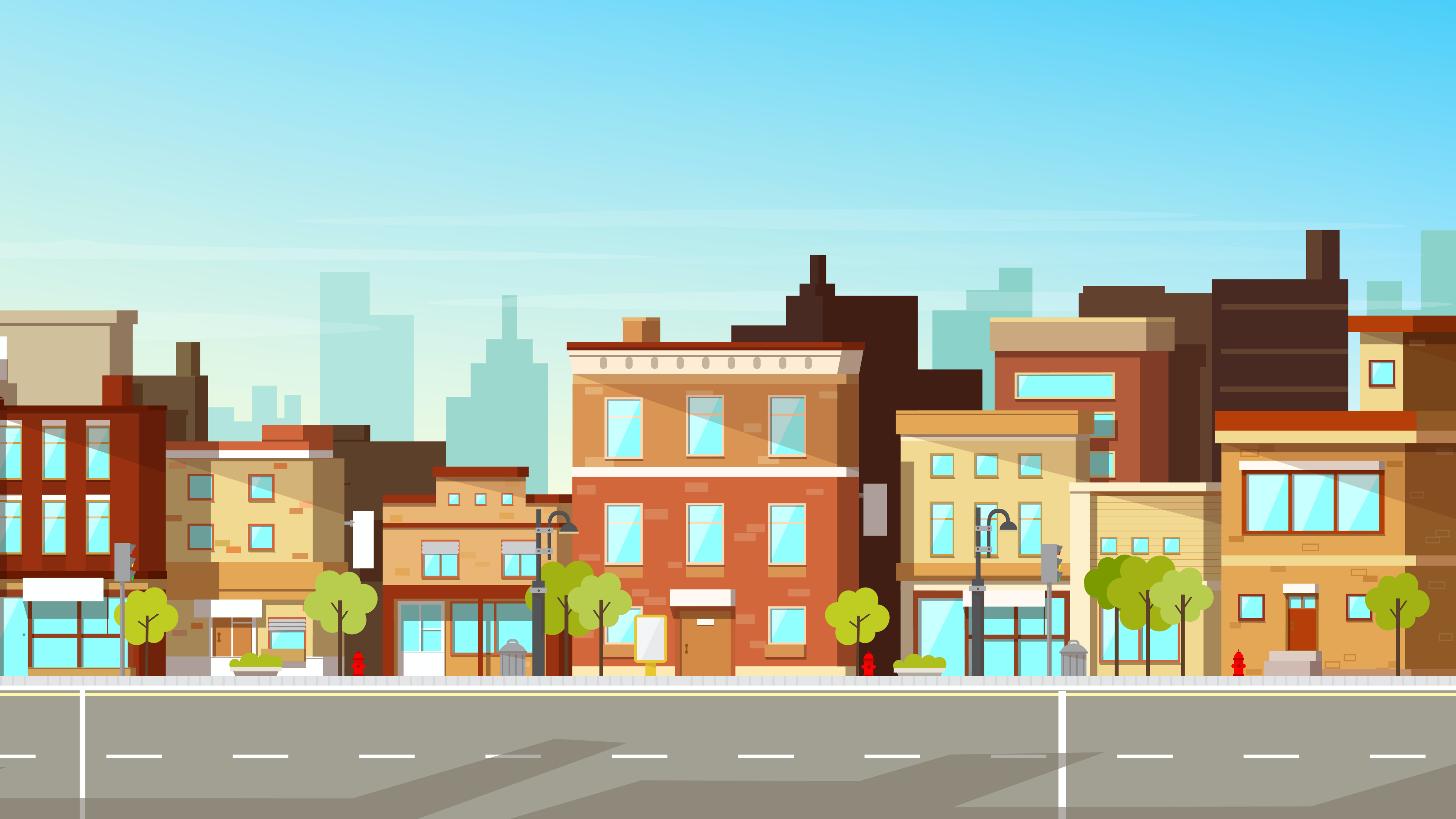 It is dark and you are outside next to a road. What may you wear to help you stay safe?
Did you know…
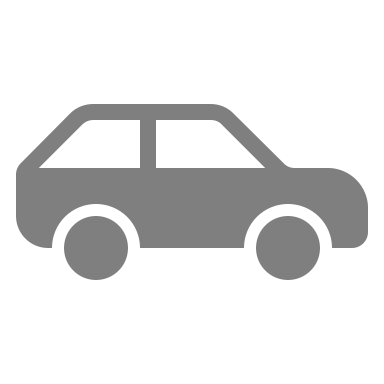 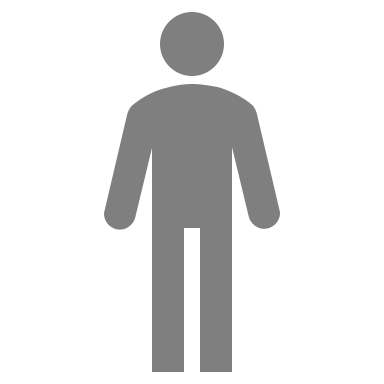 At night, a driver can usually see you from about 30 metres away.
If you wear high-vis gear, they can see you from 160 metres away, more than five times further!
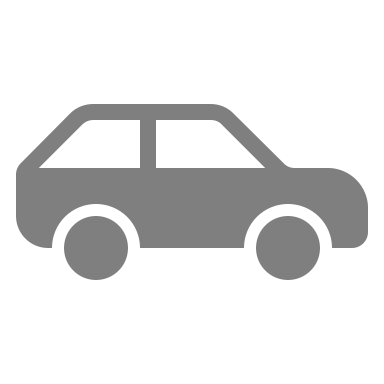 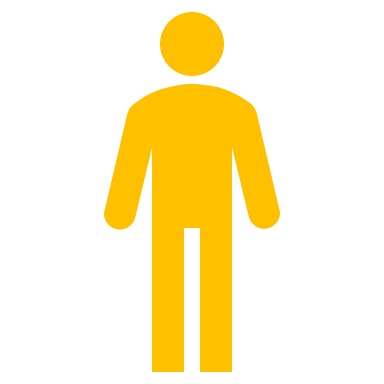 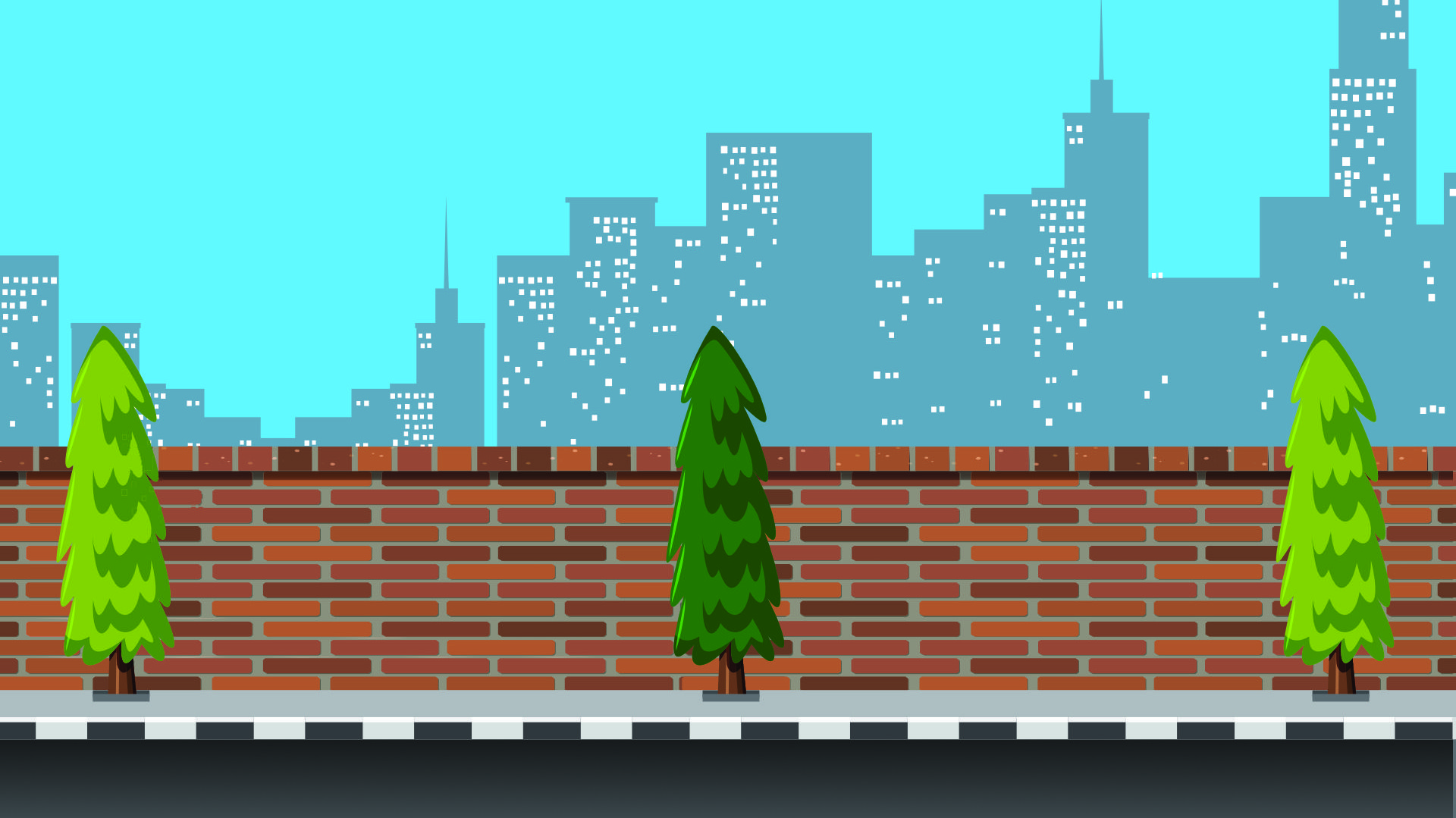 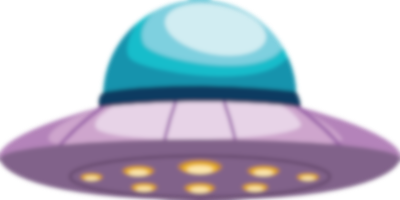 If aliens visited Earth, how would you tell them to keep safe crossing  the road?
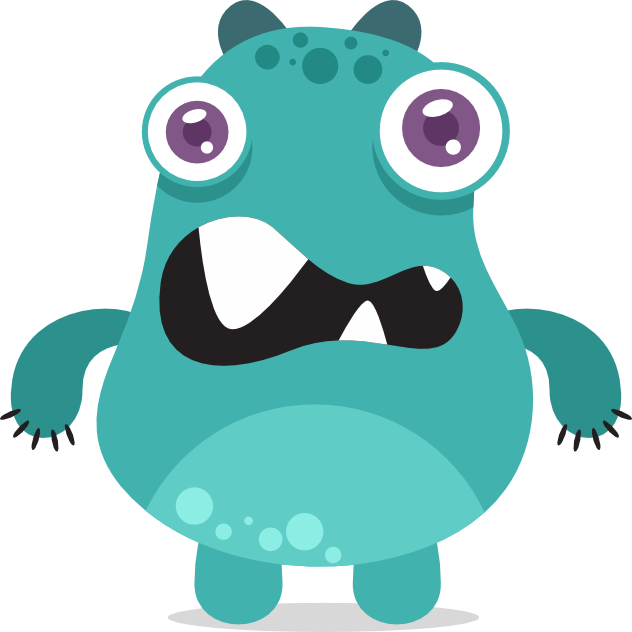 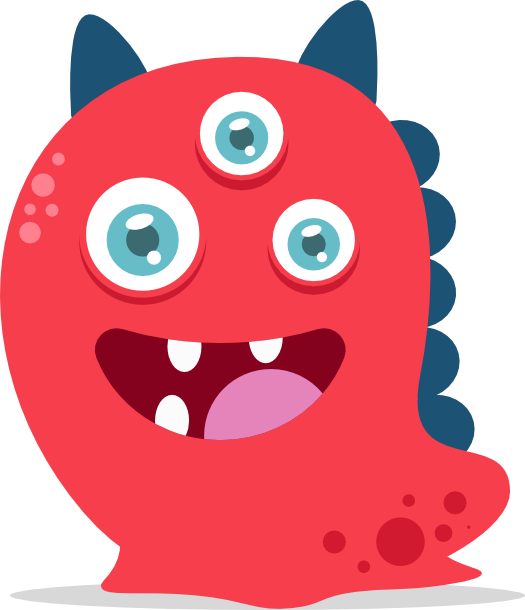 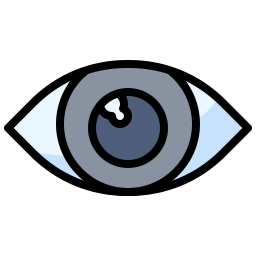 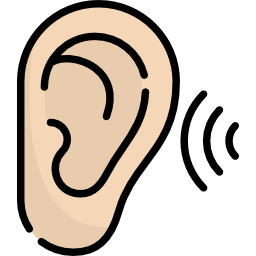 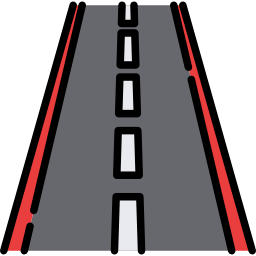 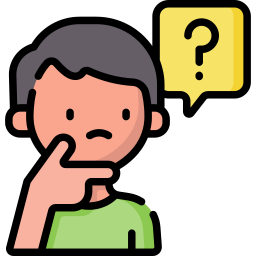 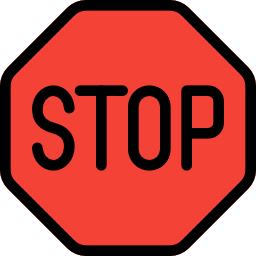 Think
Cross
Listen
Stop
Look
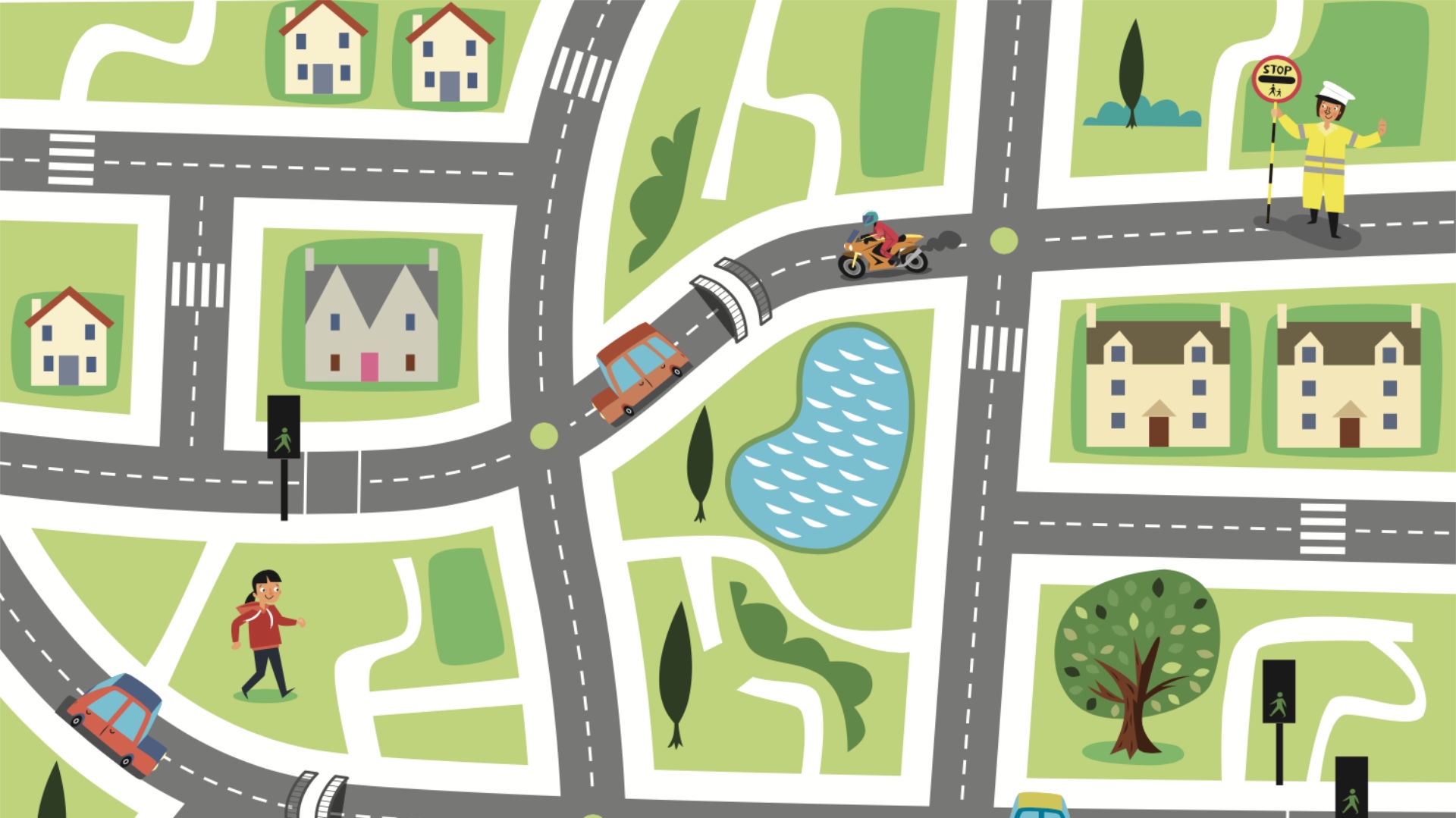 Find the safest route to the park
Activity 1
Can you spot a hazard?
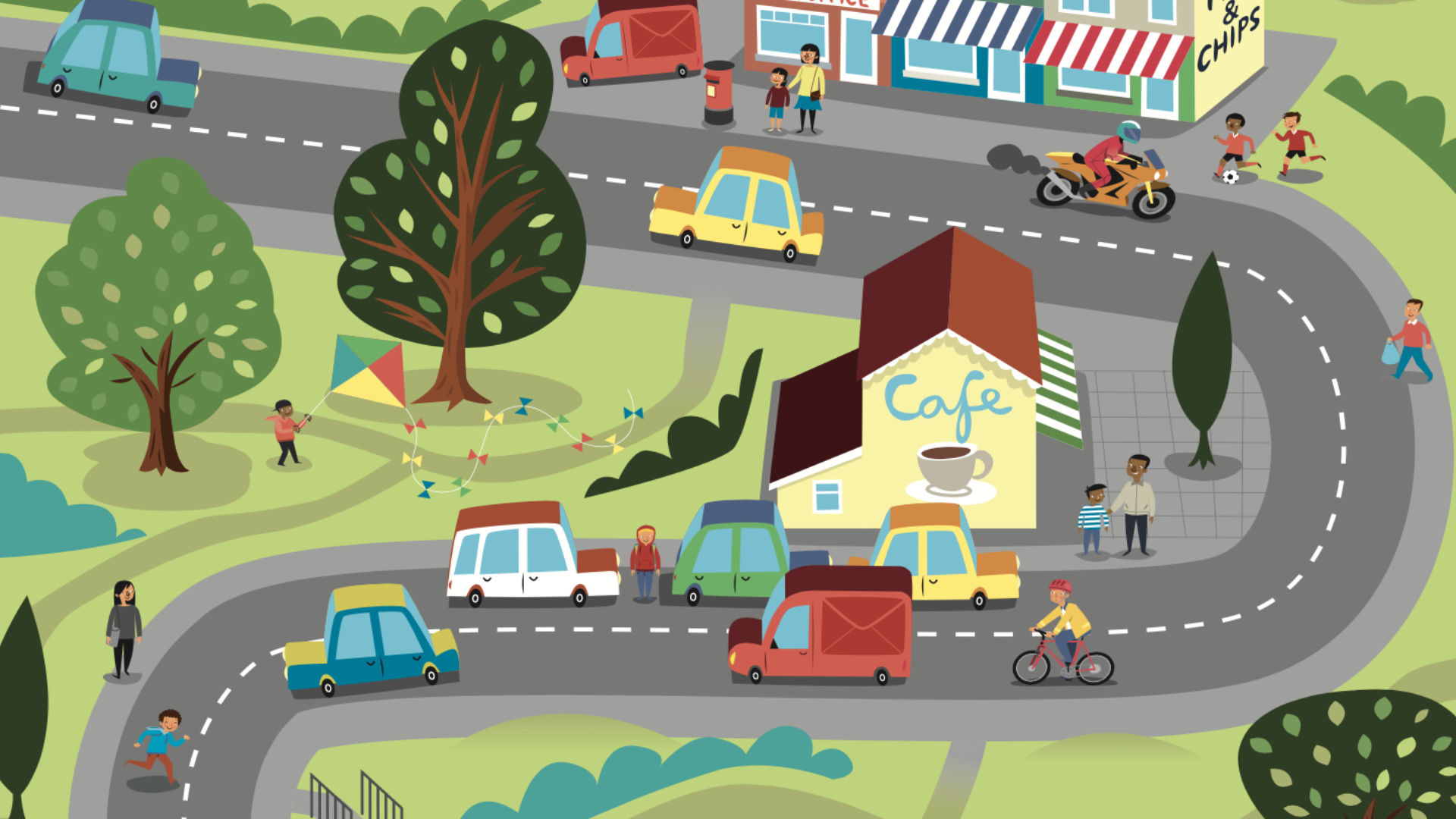 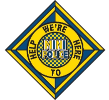 Work book
Spot the hazard
Activity 2
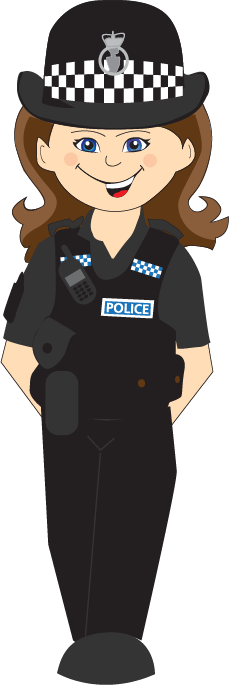 Did you know…
512 
children aged seven or younger were killed or seriously injured on British roads in 2021.
Children aged between 11 and 14 are more likely to get hurt or killed while walking or cycling than any younger children.
Why do you think this is the case?
It is important that you wear your seatbelt while you are in the car. There are steps to follow when you are in the car while you are wearing your seatbelts they are:
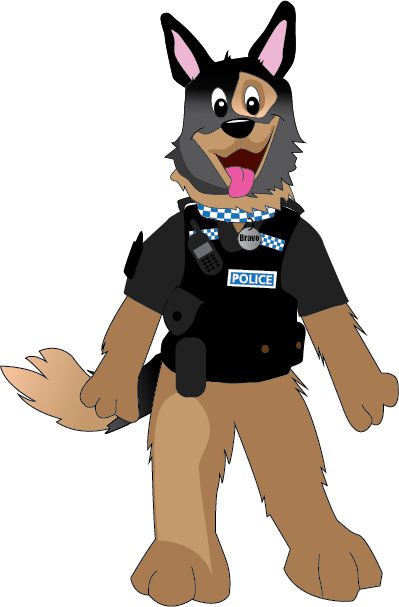 Check everyone in the car belts up too.
Belt up before the car sets off
Belt up for every journey
You must use a booster seat if you’re under a certain height.
Never undo your seatbelt during a journey
Belt up!
[Speaker Notes: Did you know: If you’re not wearing your seatbelt and you’re in a crash, you would be thrown forward with the force of a small elephant]
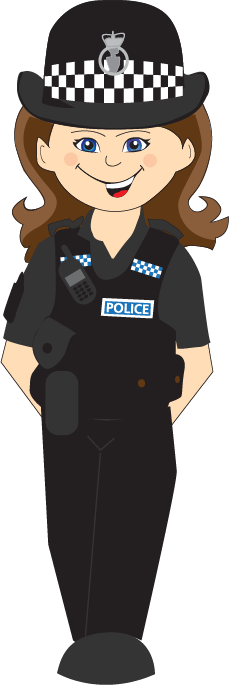 What equipment can we use to keep ourselves safe?
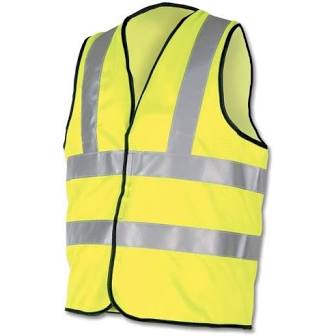 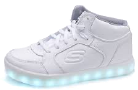 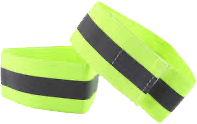 What have we learned today?